Analysing Mg-II Absorbers from OzDES QSO Spectra
Asif Abbas (NMSU)
Christopher W. Churchill (NMSU)
Glenn G. Kacprzak (Swinburne, Australia)
Susanna Guatelli (University of Wollongong, Australia) Christopher Lidman (ANU, Australia)
Sabine Bellstedt (ICRAR, Australia)
Australian Dark Energy Survey (OzDES)
AAOmega Spectrograph on the Anglo-Australian Telescope

First survey of Mg-II absorbers from the Southern Hemisphere.

QSO spectra wavelength range: 3700Å to 8800Å

Low resolution: 1400 - 1700
Column Density!!!
Column densities for a low resolution sample
Step 1. Plot Voigt-Profile column densities (N) against the rest-frame 	equivalent widths (W) for absorbers from a high-res survey.
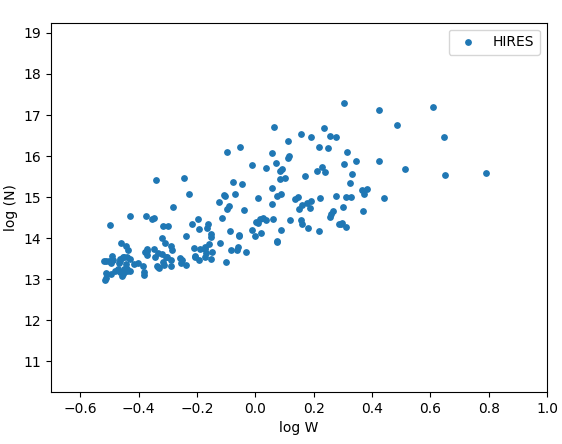 Column densities for a low resolution sample
Step 2. Create a model that describes the N-EW distribution
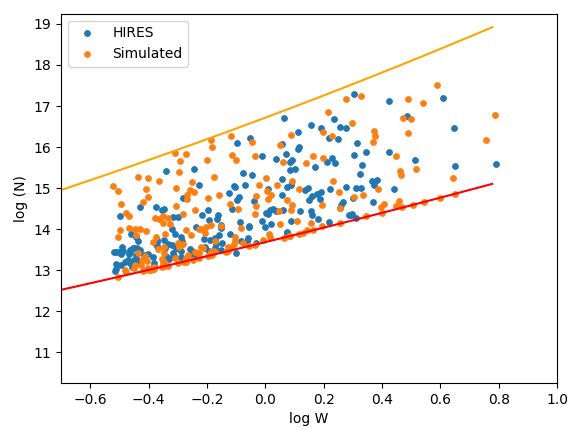 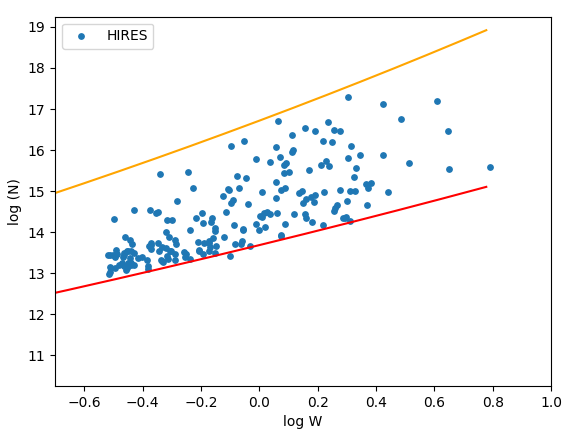 Column densities for a low resolution sample
Step 3. Run a 2D P(K-S) test on a million realisations of the model. 	This tells us if the model and the data are consistent with 	being drawn from the same distribution
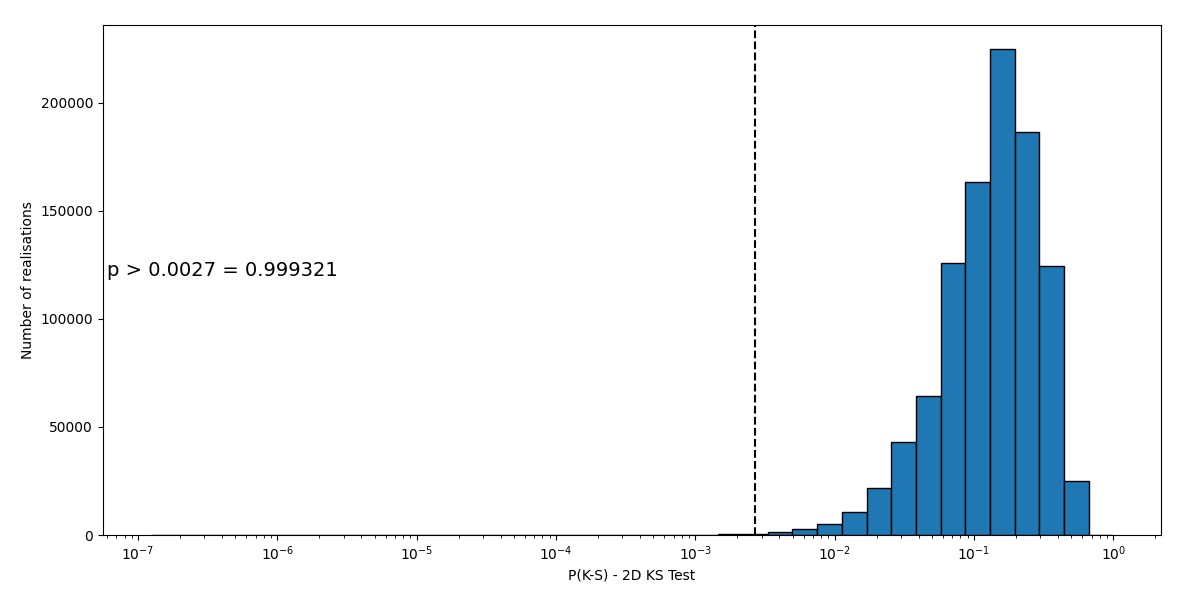 Column densities for a low resolution sample
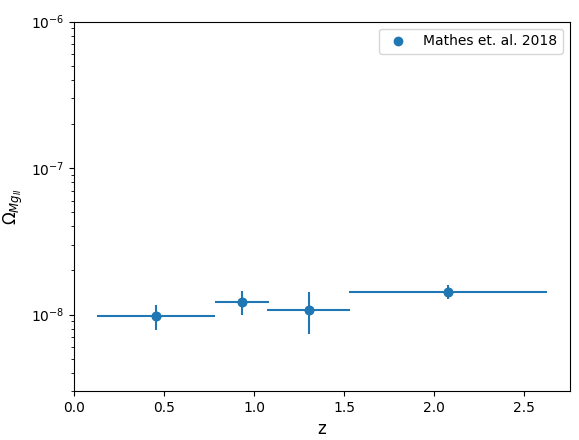 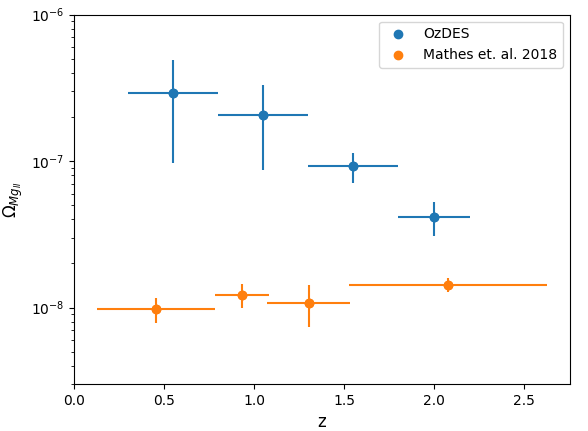 Conclusions